«Товлыӈ ӯйит»
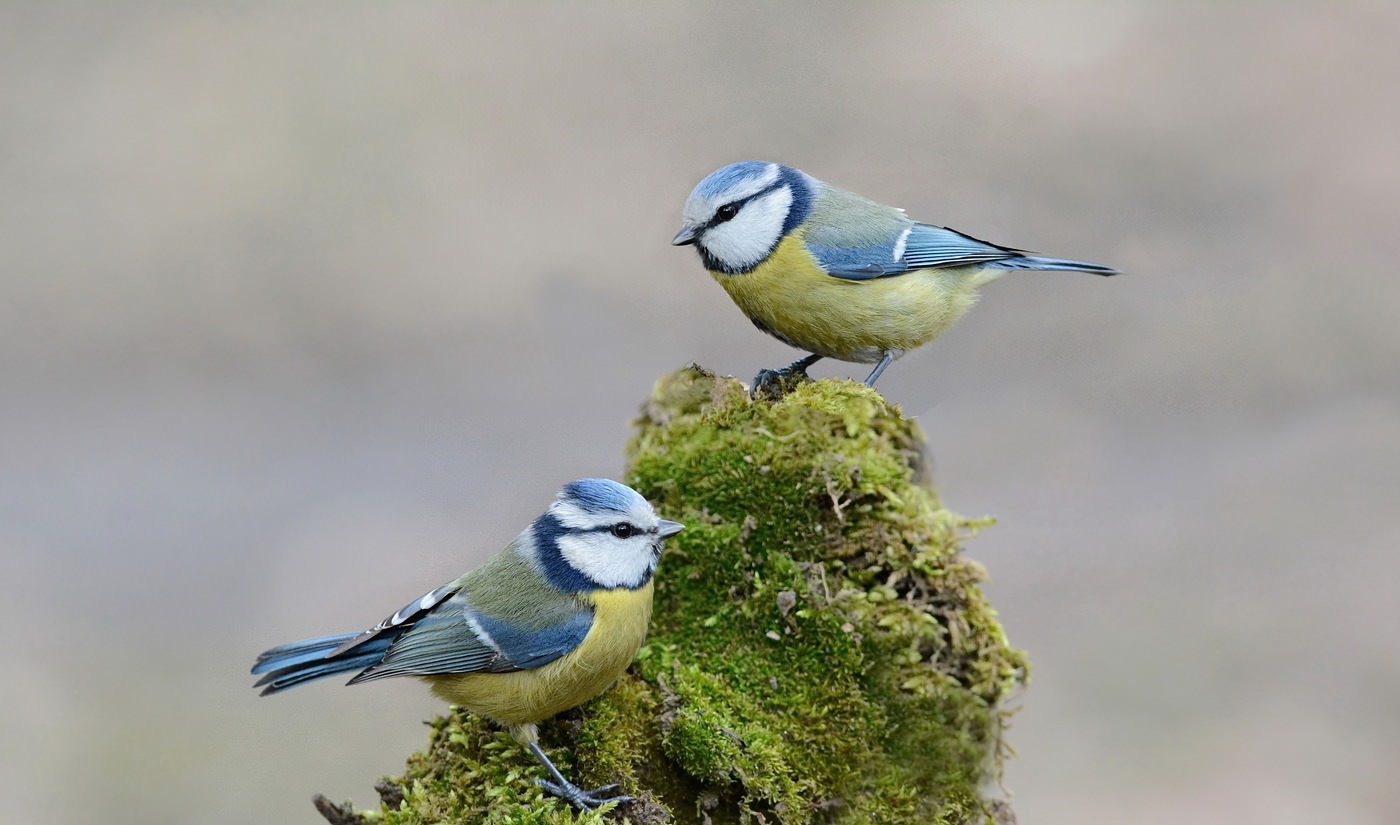 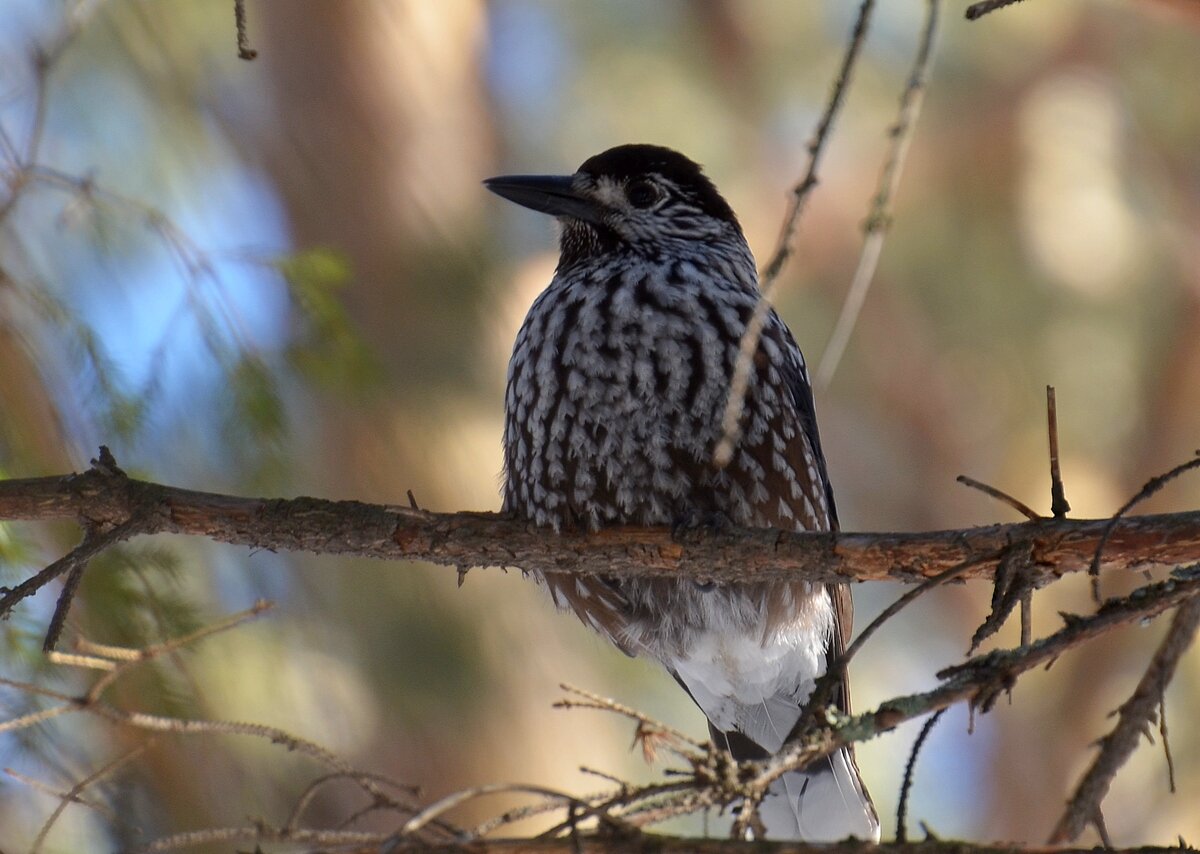 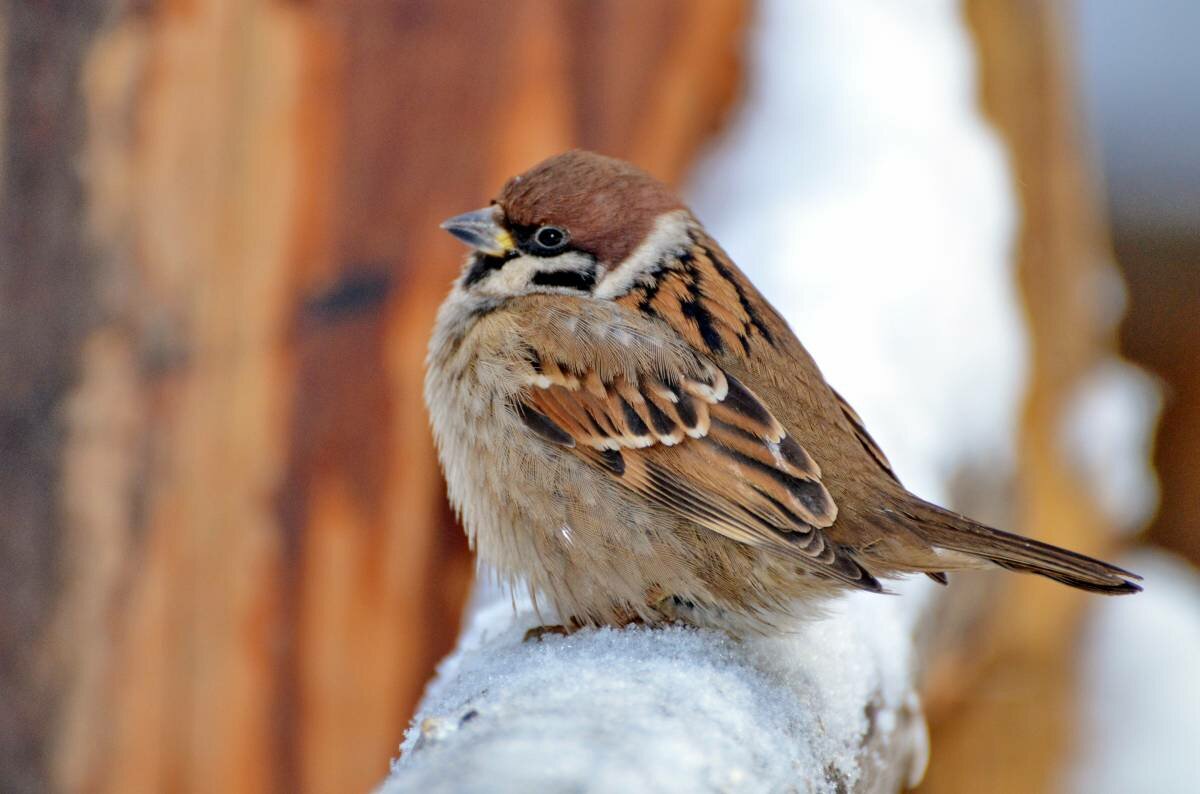 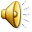 Герб г. Ханты-Мансийска
СТЕРХ
Какая птица изображена на гербе нашего города?
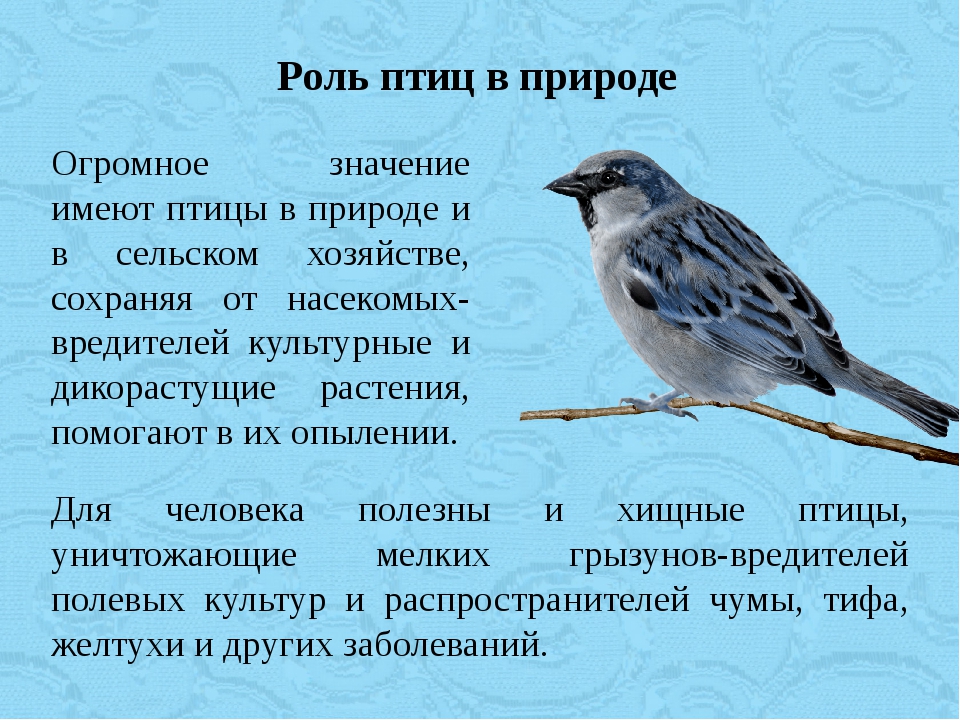 Какая польза от птиц?
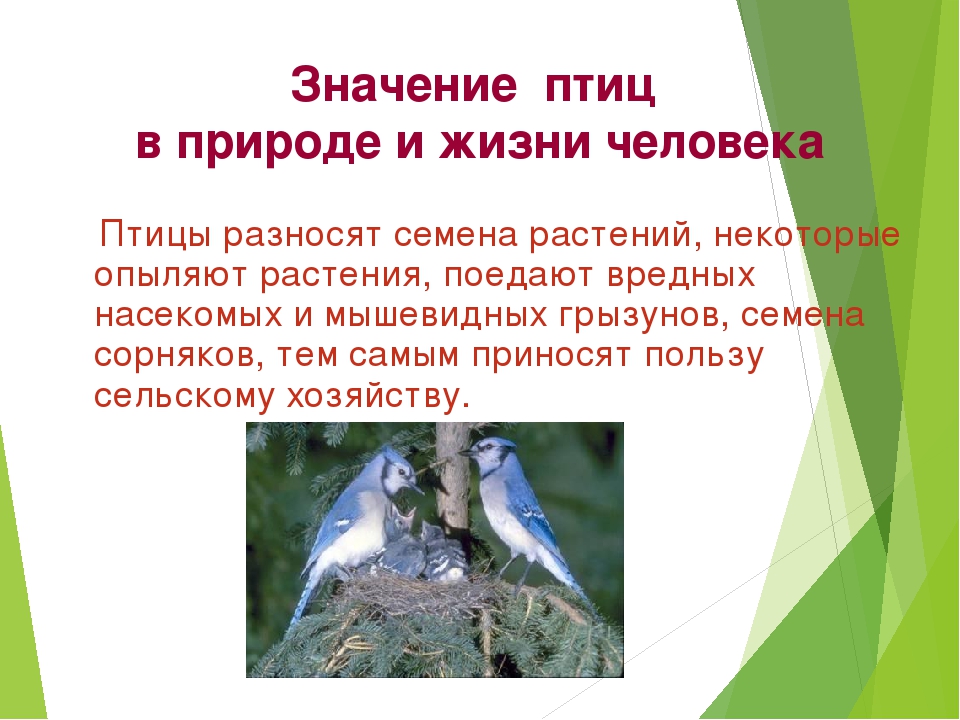 Птицы, благодаря своему удивительному внешнему виду и повадкам, воспеты во множестве сказаний, мифов и легенд во всем мире. 
У обско-угорских народов также есть группа птиц к которым особое отношение – их называют священные. 
Почему? Давайте узнаем..
ГАГАРА
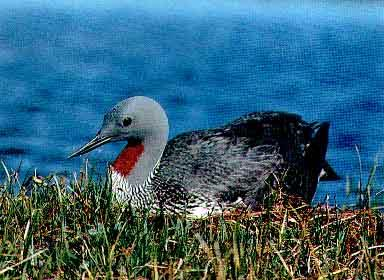 ТАХТ
1)   Об этой птице сложены  песни,  стихи,  легенды.  
Эту птицу у народов ханты и манси  не очень любят, считается, что своим жалобным стонущим криком она навлекает несчастье и беду. Но  поклоняются ей, ведь по легенде  она создала землю. 
на мансийском языке - тахт.
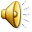 ХОТАӇ
Человек,  услышавший эту птицу – считается счастливым. 
Услышав песню этой птицы,  нужно приостановиться, подумать о жизни, загадать желание… 
В жизни эти птицы очень верные, если погибает один из пары, то другой поднимается высоко в небо,  падает камнем на землю и  разбивается.  на мансийском языке – хотан.
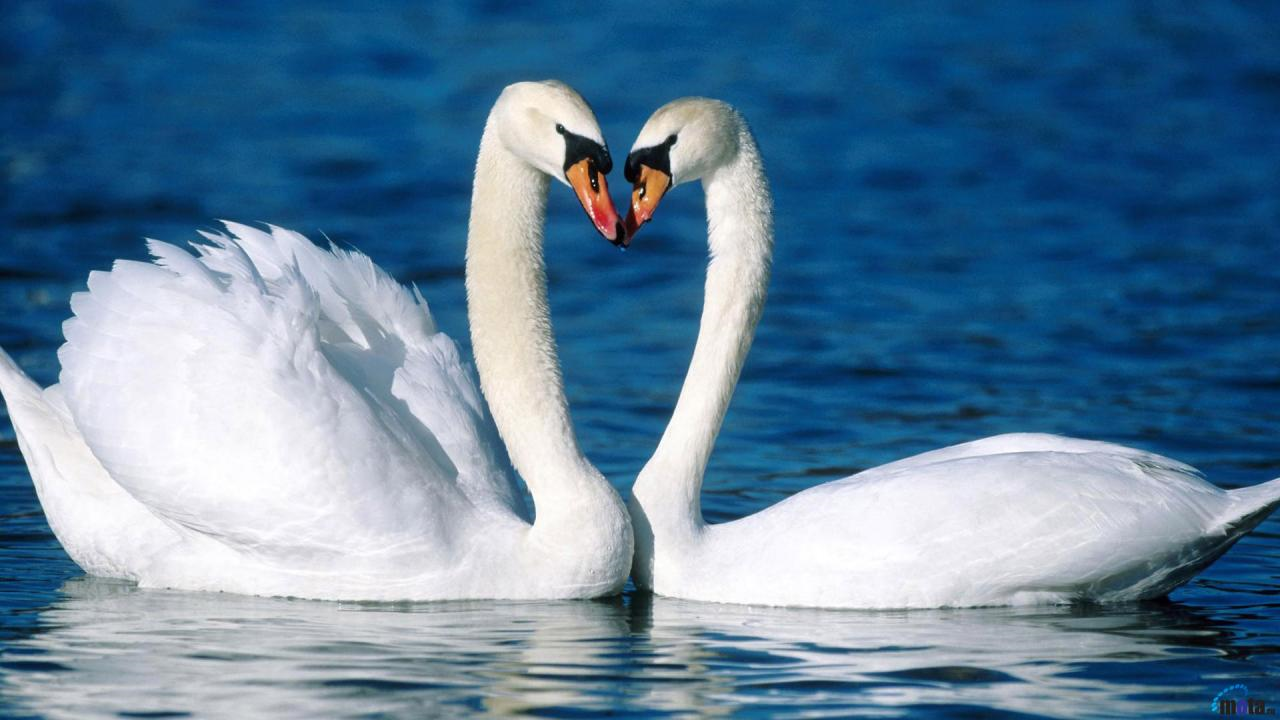 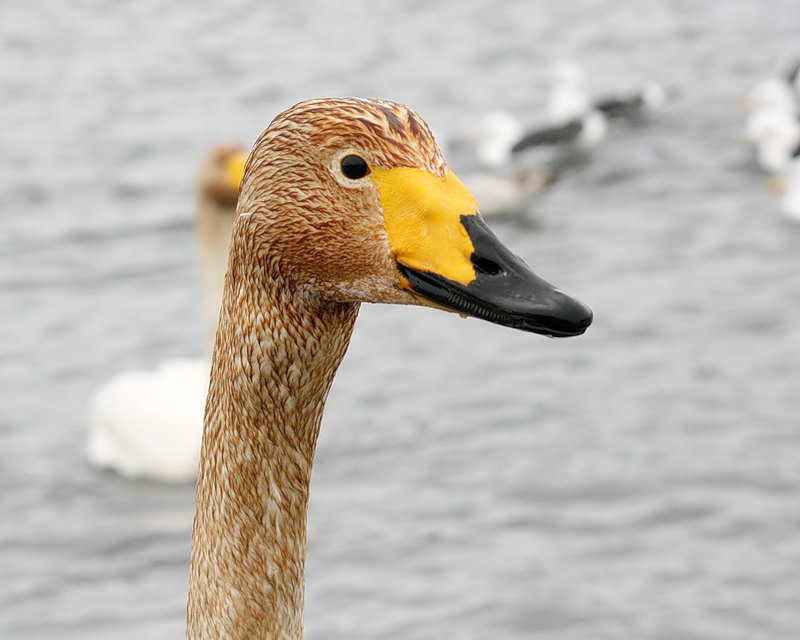 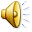 Орнамент следующей птицы изображают на детских апах - люльках
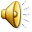 Глухарка – хранительница сна
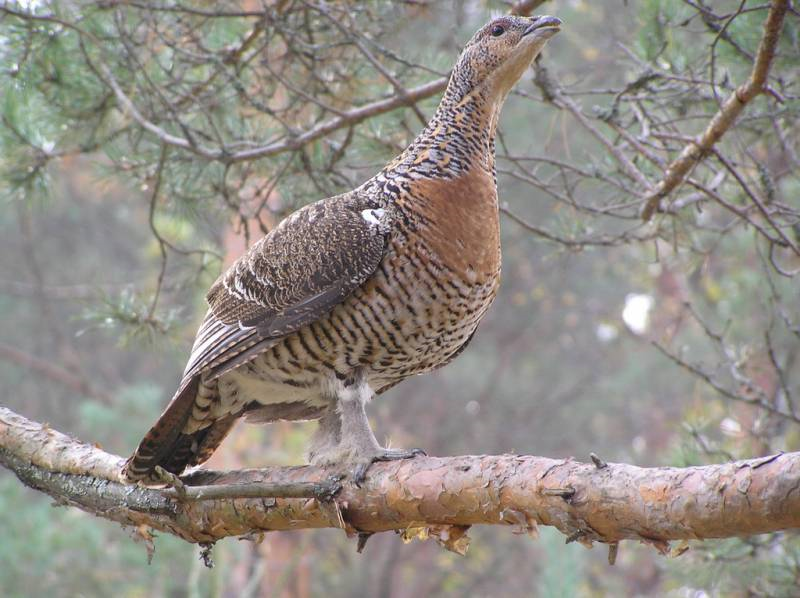 Глухарь  - мансын, щёпыр; 
Глухарка - мансын эква;
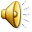 УРИНЭКВА
Это мудрая и гордая птица, не случайно она в сказках приносит  живую и мертвую воду. 
Живет она 120 лет.  Не любит гнездится рядом с человеком. 
Нельзя убивать эту птицу – убивший её навлекает на себя несчастье и беду. 
Ворона  на мансийском языке – уринэква.
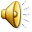 «ВОРЩИК»
Это маленькая птичка, весной появляется одной из первых.
     Ее прилет часто совпадает со вскрытием местных рек. 
С ее прилетом отмечают детский праздник – «Ворщик хотал»
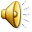 Назови на русском
МАНСЫН ЭКВА
ТАХТ 
ХОТАӇ
УРИНЭКВА
ВОРЩИК
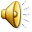 Предлагаю сделать птицу своими руками
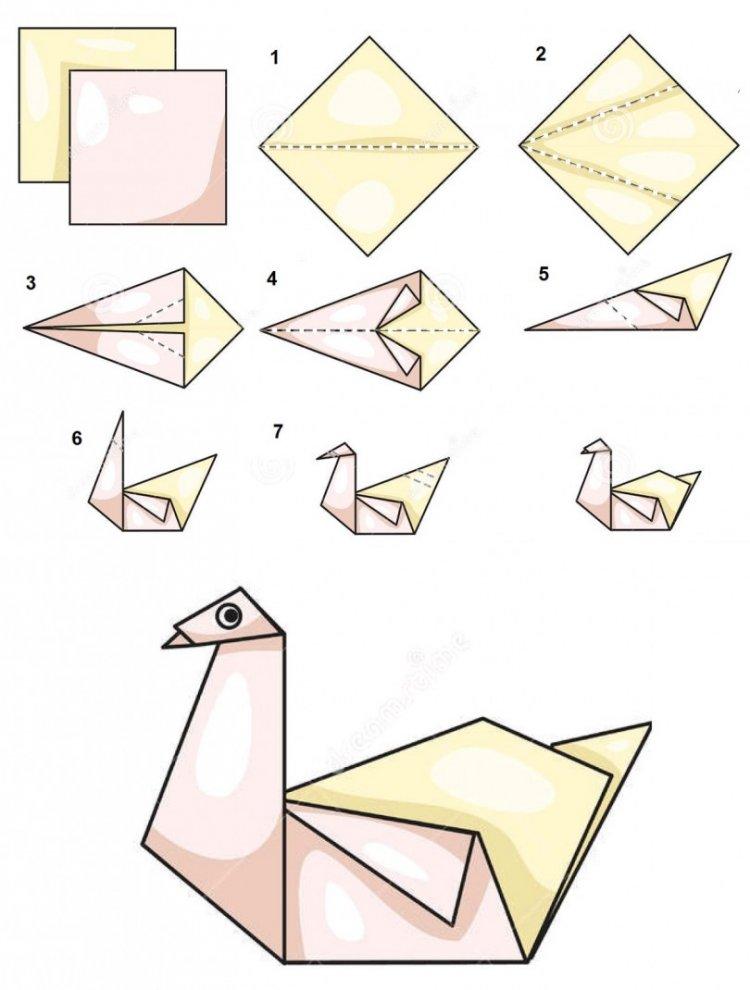 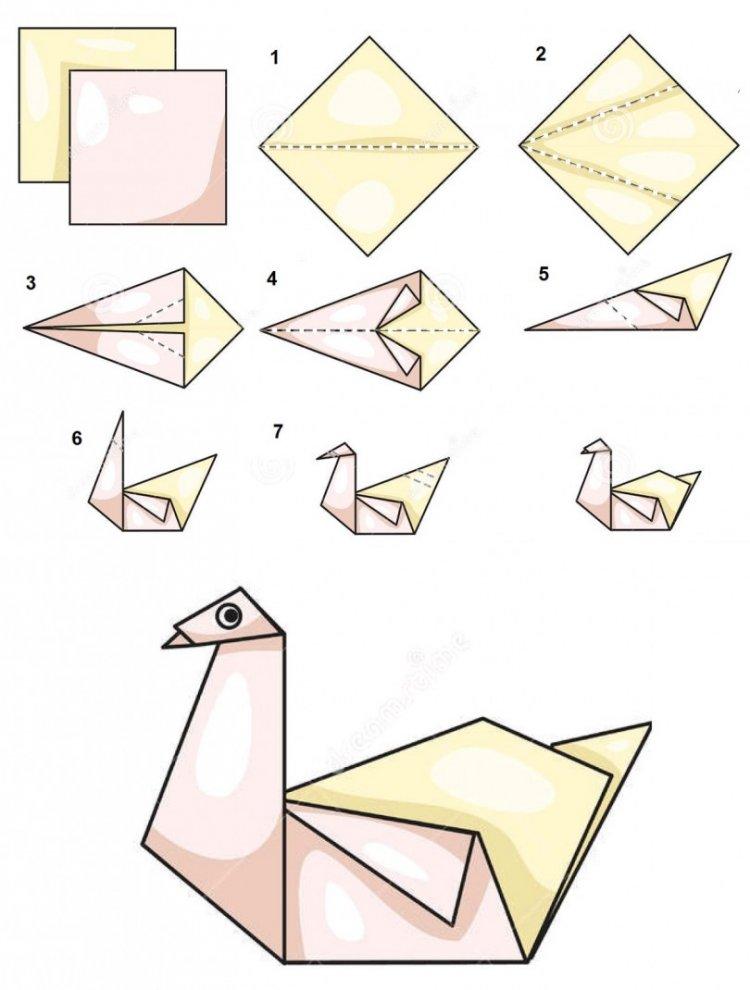 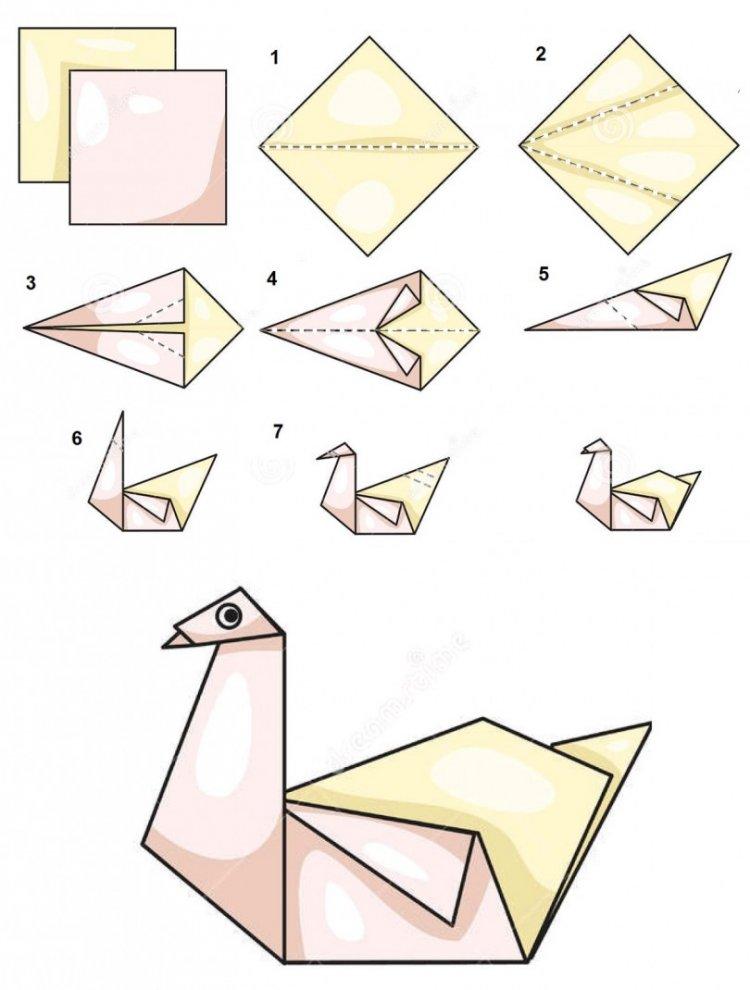 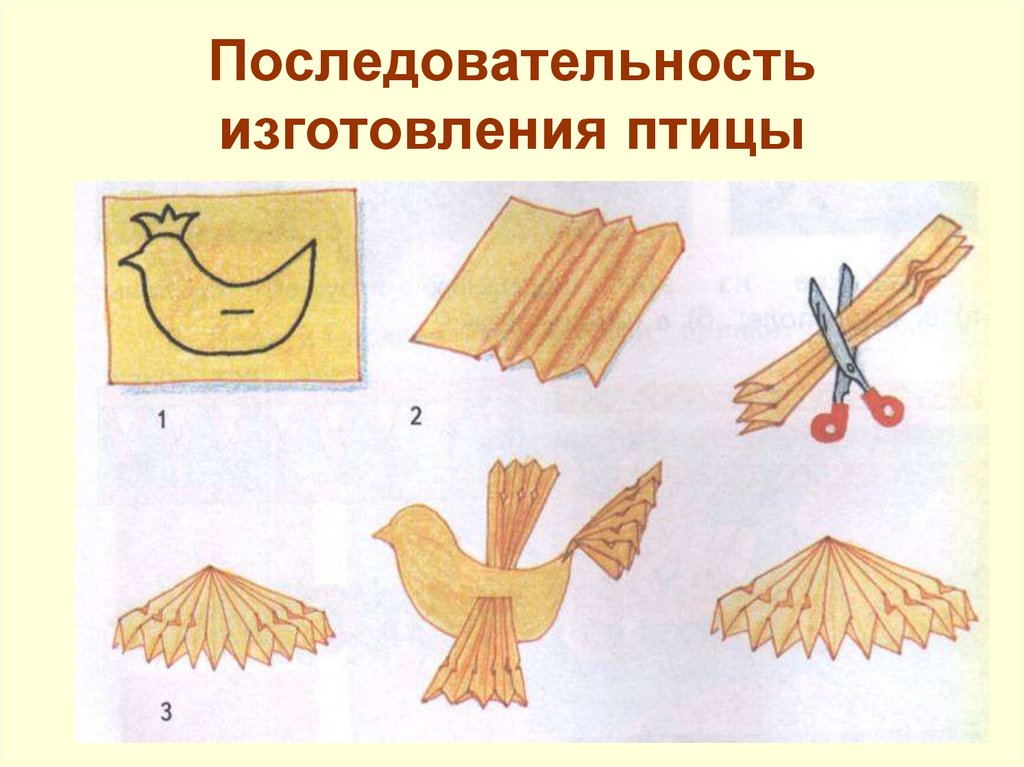 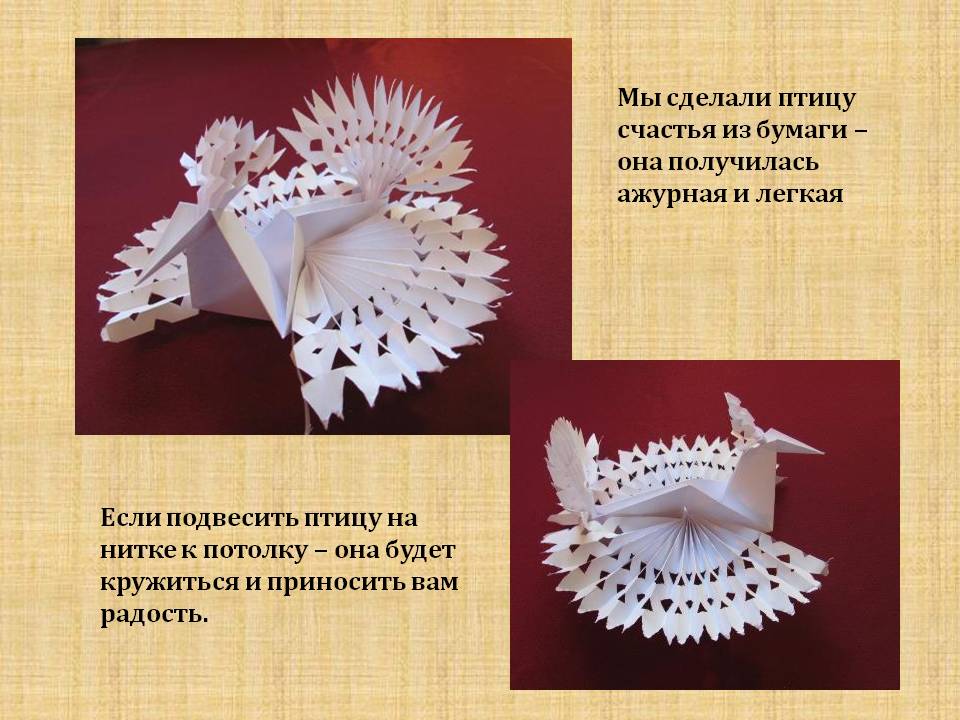 Использовать можно бумагу из ненужных журналов – получается разноцветная ажурная птица. Мастерите и отправляйте фото.
norova74@mail.ru 
Или по вайберу
Ос ёмас улум!